«Формирование функциональной грамотности учащихся, как условие повышения качества образования»
7 декабря 2021 года
Функциональная грамотность
Функциональная грамотность — это умение эффективно действовать в нестандартных жизненных ситуациях. Ее можно определить как «повседневную мудрость», способность решать задачи за пределами парты, грамотно строить свою жизнь и не теряться в ней.
«Функциональная грамотность сегодня — это базовое образование личности. Ребенку важно обладать:  
1.Готовностью успешно взаимодействовать с изменяющимся окружающим миром. 
2. Возможностью решать различные (в том числе нестандартные) учебные и жизненные задачи.  
3.Способностью строить социальные отношения.  
4.Совокупностью рефлексивных умений, обеспечивающих оценку своей грамотности, стремление к дальнейшему образованию».
                                                          Российский педагог, член-корреспондент РАО  Н.Ф.Виноградова
Функционально грамотная личность
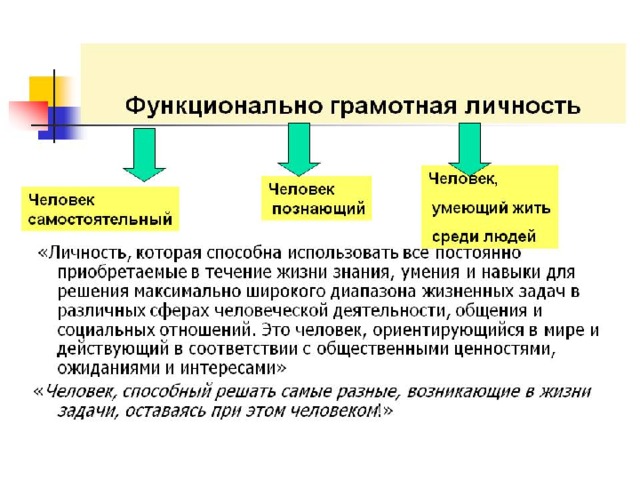 Факторы, влияющие на развитие ФГ.
Содержание образования (стандарты, учебные программы)
 Формы и методы обучения
 Система диагностики и оценки учебных достижений обучающихся
Программы внешкольного, дополнительного образования
 Модель управления школой
 Наличие дружелюбной образовательной среды, основанной на принципах партнерства со всеми заинтересованными сторонами
 Активная роль родителей в процессе обучения и воспитания
Педагогические технологии
Проблемно – диалогическая технология освоения новых знаний.
 Технология формирования  правильной читательской деятельности.
 Технология проектной деятельности.
 Обучение на основе «учебных ситуаций».
 Уровневая дифференциация обучения.
 Информационные и коммуникационные технологии.
 Технология оценивания учебных достижений учащихся
Формы отработки ФГ
Групповая форма работы.
 Игровая форма работы.
 Творческая форма работы.
 Дифференцированное обучение.
 Тестовые задания.
 Применение ИКТ.
 Онлайн задания, конкурсы, олимпиады.
 Дистанционное обучение.
Компоненты ФГ
Знания сведений, правил, принципов; усвоение общих понятий и умений, составляющих познавательную основу решения стандартных задач в различных сферах жизнедеятельности;

Умения адаптироваться к изменяющемуся миру, решать конфликты, работать с информацией, вести деловую переписку, применять правила личной безопасности в жизни.

Готовность ориентироваться в ценностях и нормах современного мира, принимать особенности жизни для удовлетворения своих жизненных запросов, повышать уровень образования на основе осознанного выбора.
Параметры функциональной грамотности
Функциональная грамотность включает: 
языковую
компьютерную
информационную
 правовую
коммуникативную
 гражданскую
финансовую
экологическую грамотность
способность ставить и изменять цели и задачи собственной деятельности 
реализовывать простейшие акты деятельности в ситуации неопределенности
Основные направления формирования
функциональной грамотности

Математическая грамотность
Читательская грамотность
Естественнонаучная грамотность
Финансовая грамотность
Глобальные компетенции
Креативное мышление
2
9
Математическая грамотность
способность формулировать, применять и интерпретировать математику в разнообразных контекстах;                                      
 применять математические рассуждения;
 использовать математические понятия и инструменты.
2
9
Читательская грамотность
2
9
Читательская грамотность – это способность человека к
читать и понимать учебные тексты;
уметь извлекать информацию из текста;
интерпретировать и использовать ее при решении учебных и учебно-практических задач;
расширять свои знания и  возможности;
участвовать в социальной  жизни.
Читательская грамотность – это базовый навык функциональной грамотности.
Оценка читательской грамотности
Находить и извлекать информацию

Интегрировать и интерпретировать  информацию
Осмысливать и оценивать содержание и  форму текста

Использовать информацию из текста
Естественнонаучная грамотность
Естественнонаучная грамотность – это способность человека занимать активную гражданскую позицию по вопросам, связанным с естественными науками, и его готовность  интересоваться естественнонаучными идеями.
Естественнонаучно грамотный человек стремится участвовать в аргументированном обсуждении проблем, отноящихся к естественным
наукам и технологиям, что требует от него следующих компетенций:
научно объяснять явления;
понимать основные особенности	естественнонаучного  исследования;
интерпретировать данные и использовать научные  доказательства для получения выводов.
Финансовая грамотность
Приобретение опыта использования  полученных знаний в
практической деятельности, а также в
повседневной
жизни	(Проект Федерального
государственного образовательного  стандарта основного общего образования.  Требования к предметным результатам.
Обществознание)
Финансовая
грамотность
включает  терминов,
знание	и	понимание	финансовых
понятий и финансовых рисков, а также навыки,  мотивацию	и	уверенность,	необходимые	для
принятии	эффективных	решений	в
разнообразных  способствующих
финансовых  улучшению
ситуациях,  финансового
благополучия личности и общества, а также
возможности участия в экономической жизни.  (Исследование PISA)
Выработка целесообразных моделей поведения в  разнообразных жизненных ситуациях, связанных с  финансами
Формирование представлений о возможных  альтернативных решениях личных и семейных  финансовых проблем
Развитие умения предвидеть позитивные и негативные
последствия выбранного решения
Финансовая грамотность
Акцент на конкретные повседневные ситуации решения  личных и семейных финансовых вопросов
В фокусе  внимания  модели
поведения
личности в
сфере финансов
покупка товаров
и услуг
управление  семейным  бюджетом
планирование  финансовых дел  и др.
деньги
доход
товары
процент
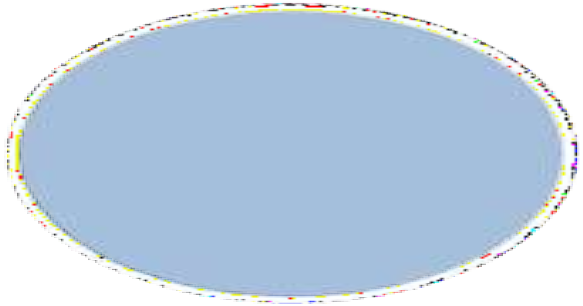 услуги
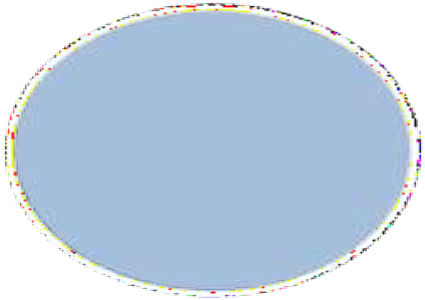 накопления
права покупателей
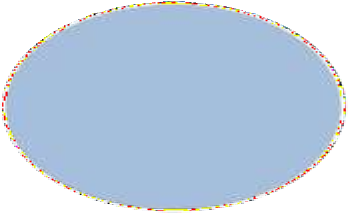 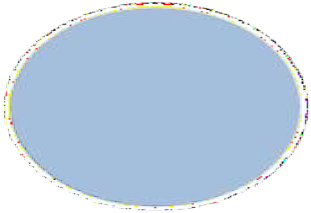 инвестиции
банковский счет
страховка
инфляция
пенсия
риск
Глобальные компетенции
Глобальная компетентность — это  многогранная цель обучения на протяжении  всей жизни.
 
Глобально компетентная личность способна изучать местные,  глобальные проблемы и вопросы  межкультурного взаимодействия, понимать и  оценивать различные точки зрения и  мировоззрения, успешно и уважительно  взаимодействовать с другими, а также
действовать ответственно для обеспечения  устойчивого развития и коллективного  благополучия.
Глобальные компетенции
Исследование PISA
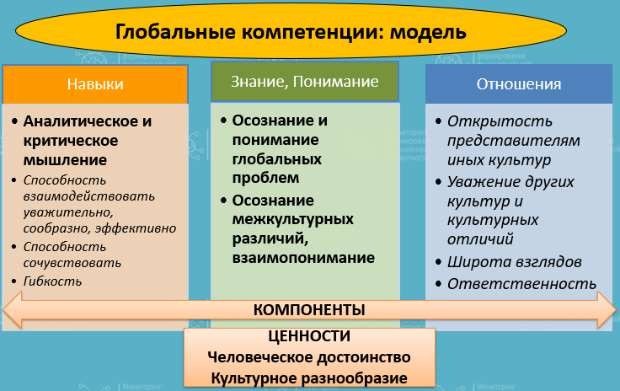 Глобальные компетенции.
 Под глобальными компетенциями в исследовании понимаются способности:
 критически рассматривать с различных точек зрения проблемы глобального характера и межкультурного взаимодействия;
 осознавать, как культурные, религиозные, политические, расовые и иные различия влияют на восприятие, суждения и взгляды людей;
 вступать в открытое, уважительное и эффективное взаимодействие с другими людьми на основе разделяемого всеми уважения к человеческому достоинству.
Глобальные компетенции включают способность эффективно действовать индивидуально или в группе в различных ситуациях. Оцениваются также заинтересованность и осведомленность о глобальных тенденциях развития, управление поведением, открытость к новому, эмоциональное восприятие нового.
72
Иллюстрация модели глобальных компетенций как  совокупности взаимосвязанных компонентов
Учащиеся, представители разных культур,  вместе работают над школьным проектом.

 Они демонстрируют глобальную компетентность, поскольку лучше узнают  друг друга.

 Пытаются понять, как каждый воспринимает  свою роль в проекте и какова точка зрения  другого.

 Обсуждают недопонимание и обмениваются  ожиданиями и чувствами.

 Используют то, что они узнают друг от друга,  чтобы улучшить социальные отношения в их  классе и школе.
76
Креативное мышление
Способность продуктивно участвовать в процессе выработки,  оценки и совершенствовании идей, направленных на
получение
инновационных (новых, новаторских, оригинальных,  нестандартных, непривычных) и эффективных
(действенных, результативных, экономичных, оптимальных )
решений, и/или
нового знания, и/или
эффектного (впечатляющего, вдохновляющего,
необыкновенного, удивительного и т.п.) выражения  воображения
8
1
Исследование РISА – 2018
Результаты исследования РISА - 2018
2
9
Проблемы в формировании ФГ
недостаточное владение смысловым чтением;

 трудности при решении задач на интерпретацию информации;

 затруднение в решении задач, требующих  анализа и обобщения;

неумение высказывать предположения, строить доказательства.
8
1
Компетенции педагога
профессиональная;

 коммуникативная;

 информационная;

 правовая.
8
1
Результаты мониторинга профессиональных затруднений педагогов
8
1
Пути повышения эффективности работы педагога
Обновление учебных и методических материалов с учетом переориентации системы образования на новые результаты
Целенаправленное и систематичное повышение квалификации учителей ;
Введение комплексного мониторинга образовательных достижений учащихся и качества образования с использованием современных измерителей ;
Широкое информирование профессионального сообщества и общественности о      результатах и инструментарии международных исследований.
Диссеминация лучшего педагогического опыта, используя опыт работы творческих групп педагогов, работу стажировочных площадок.
8
1
Эффективные педагогические практики
учение в общении или учебное сотрудничество;

 поисковая активность;

 создание учебных ситуаций;

 оценочная самостоятельность;

 приобретение опыта.
8
1
Образовательные ресурсы
внешние образовательные ресурсы;

 внутренние ресурсы;

 самообразование педагога;

 взаимообучение.
8
1
Нормативная база
Письмо Министерства просвещения Российской Федерации от 26 января 2021 г. N ТВ-94/04 «Об электронном банке тренировочных заданий по оценке функциональной грамотности»

 Письмо Департамента государственной политики и управления в сфере общего образования от 14.09.2021 № 03–1510«Об организации работы по повышению функциональной грамотности»

 Письмо Департамента государственной политики и управления в сфере общего образования от 17.09.2021 № 03–1526 «О методическом обеспечении работы по повышению функциональной грамотности»
8
1
БАЗЫ МАТЕРИАЛОВ ДЛЯ ФОРМИРОВАНИЯ И ОЦЕНКИ ФУНКЦИОНАЛЬНОЙ ГРАМОТНОСТИ
банк заданий Института стратегии развития образования; 
Банк заданий по естественнонаучной грамотности ФИПИ; 
открытый банк заданий PISA (ФИОКО), 
электронный банк заданий по функциональной грамотности («Просвещение»)
8
1
Результат работы по формированию функциональной грамотности
готовность успешно взаимодействовать с изменяющимся окружающим миром, 
 возможность решать различные (в том числе нестандартные) учебные и жизненные задачи, 
 способность строить социальные отношения, 
 совокупность рефлексивных умений, обеспечивающих   оценку своей грамотности, 
стремление к дальнейшему образованию.
8
1
БЛАГОДАРЮ  
ЗА  ВНИМАНИЕ!
ЖЕЛАЮ ДУМАЮЩИХ И 
ЧИТАЮЩИХ УЧЕНИКОВ!